Exercise Physiology 101
Russell R. Pate, PhD
Arnold School of Public Health
University of South Carolina
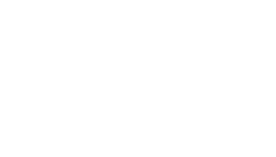 Topics
Physiologic responses to acute exercise

Functional adaptations to chronic exercise
Mediation of health effects of exercise
Physiologic responses to acute exercise
Physical Activity
Any bodily movement produced by skeletal muscle that requires energy expenditure
Exercise
Physical activity that is planned, structured and repetitive that has an objective the improvement of physical fitness.
Physical Activity Involves WORK
Work = Force x Distance
(kg•m)       (kg) 	  (m)
60 kg man steps up 0.25 meters
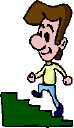 Step Height
Work = 60 kg x 0.25 m = 15 kg•m
426.8 kg•m = 1 kcal
Work Requires Energy Expenditure
Energy Expenditure
Involves metabolic breakdown of food-derived energy stores to produce ATP

Energy can be expended aerobically or anaerobically
ANAEROBIC
AEROBIC
CARBOHYDRATES
FATS
PROTEIN
O2
CO2
ATP
H2O
Energy!
LACTIC ACID
ATP                                 ADP + P +
ATP
Muscle Contraction,  Biosynthesis,  Active Transport
VO2
Rate at which oxygen is consumed by the body (ml O2/kg body mass/min)
MET
A Metabolic Equivalent Unit

Used to estimate the rate of energy expenditure during physical activity relative to resting metabolic rate (1 MET)

1 MET = 3.5 ml O2/kg body mass/min
Aerobic Energy Expenditure During Graded Treadmill Exercise
Maximal exercise
Different activities require varying rates of energy expenditure
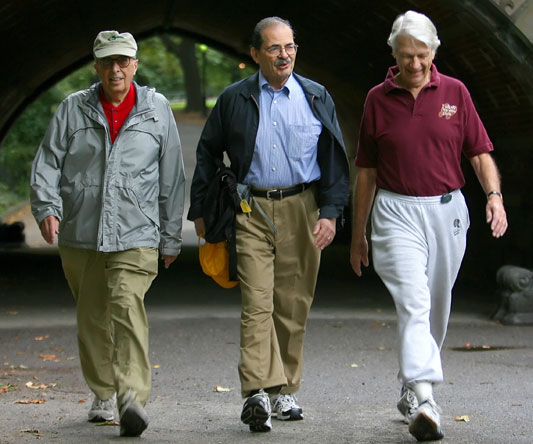 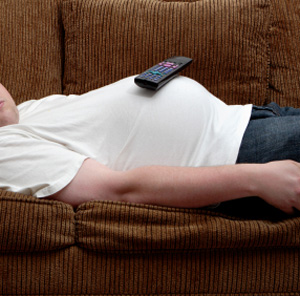 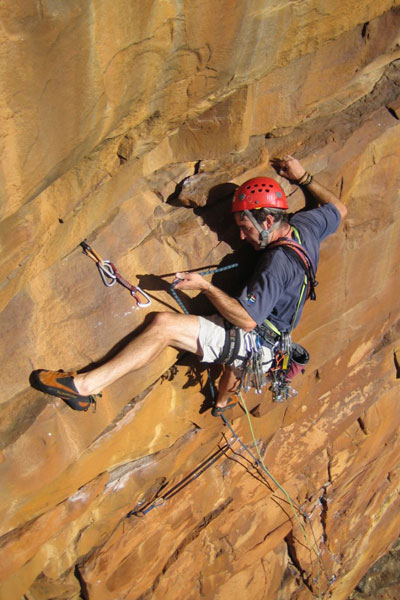 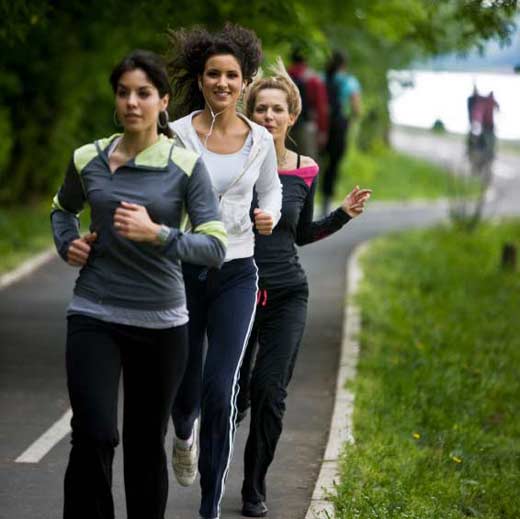 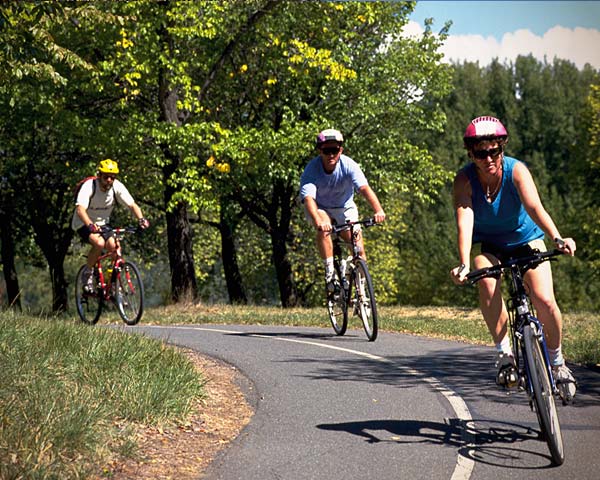 Energy Expenditure (METS)
0      2       4        6         8       10      12     14     16     18      20     22     24
VO2
Increased VO2 during physical activity requires increased cardiorespiratory function to support increased O2 delivery to active muscle
VO2 = Q • A – VO2Q = HR • SV
Q = cardiac output;   HR = heart rate;   SV = stroke volume
A – VO2 = Arteriovenous Oxygen Difference
[Speaker Notes: The maximal rate at which oxygen is taken up by the tissues depends on central and peripheral factors; the maximal rate at which the heart can beat; the maximal volume the heart can pump PER beat, and the maximal rate at which the skeletal muscle tissue can extract oxygen.]
Cardiovascular response to graded exercise
22
HR
20
18
Cardiac Output (liters/min)
16
Q
14
12
10
SV
8
6
4
2
SUMMARY
Physical activity involves work, and energy expenditure is required to support that work
Muscles can produce energy through either aerobic or anaerobic metabolic processes
Different forms of physical activity require widely varying rates of energy expenditure (VO2, METs, Kcal/min)
During physical activity adjustments in cardiovascular function are needed to support increased energy expenditure
FUNCTIONAL adaptations to chronic exercise
VO2max
Greatest rate at which O2 is consumed during exhaustive exercise
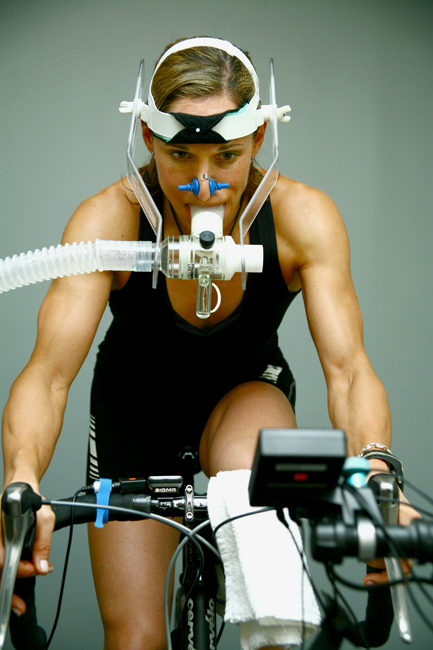 www.cadancecycling.com
Chronic Aerobic Exercise
Increases cardiorespiratory fitness (VO2max)
	(e.g. functional capacity)

Exercise to higher maximal intensities

Exercise longer at standard and relative submax intensity


Less fatigue (RPE) at standard or relative submax intensity
 VO2max Results From
Increased Blood Volume
Increased venous return
Increased SV
Increased Qmax 

Skeletal Muscle Adaptation
Increased (a-v)O2Diff 
Increased Enzymes of Aerobic Metabolism
Increased Myoglobin
Chronic Aerobic Exercise
Modifies metabolic function

 fat metabolic capacity
 Lactate accumulation

Enhances efficiency

 O2 needed for a given exercise intensity
 Cardiac work needed for a given exercise intensity
SUMMARY
Chronic exposure to aerobic exercise increases cardiorespiratory fitness
A key adaptation is increased VO2max
Supporting adaptations include
Increased blood volume, SV, Qmax
Enhanced muscle metabolic function
Improved efficiency
MEDIATION OF HEALTH EFFECTS OF exercise
Health & fitness effects of PA are related to chronic “dose” or a change in chronic dose
Mechanisms Underlying Health Effects of Chronic Exercise
Muscle

 Muscle Mass
 Resting Metabolic Rate
 Fitness

 Insulin Sensitivity
 GLUT-4 Translocation
 Blood Glucose
Mechanisms Underlying Health Effects of Chronic Exercise
Cardiovascular System

 Cardiac Function
 Stroke Volume
 Max Cardiac Output

 Resting Blood Pressure
Mechanisms Underlying Health Effects of Chronic Exercise
Metabolism/Immune Function

 HDL Cholesterol 

 Triglycerides

 C-Reactive Protein
Mechanisms Underlying Health Effects of Chronic Exercise
Skeleton

 Bone Mineral Density

G-I System

 Intestinal Transit Time
SUMMARY
Health effects of chronic exercise are driven by increased caloric thru-put (energy expenditure)
Key adaptive mechanisms:
Increased muscle mass
Increased insulin sensitivity 
Enhanced cardiovascular function
Reduced resting blood pressure
Improved blood lipid profile
Enhance immune function
Increased bone mineral density
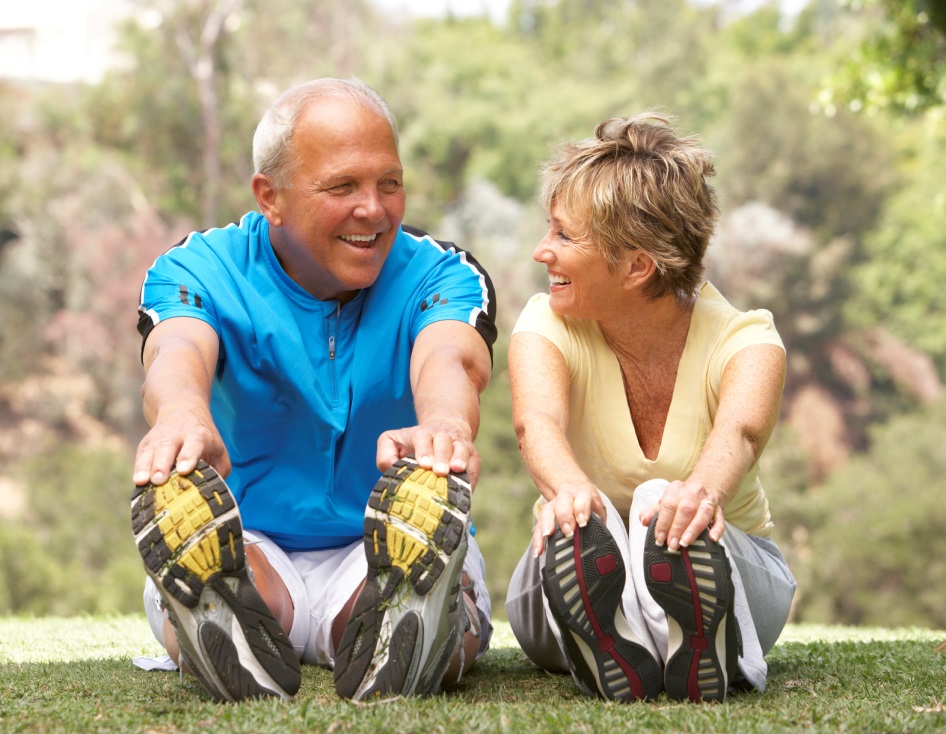 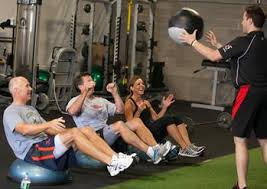 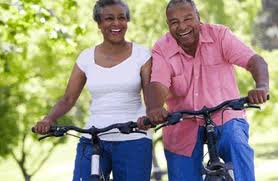